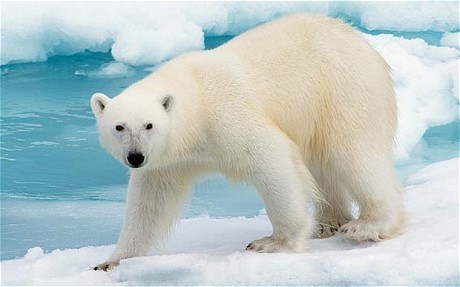 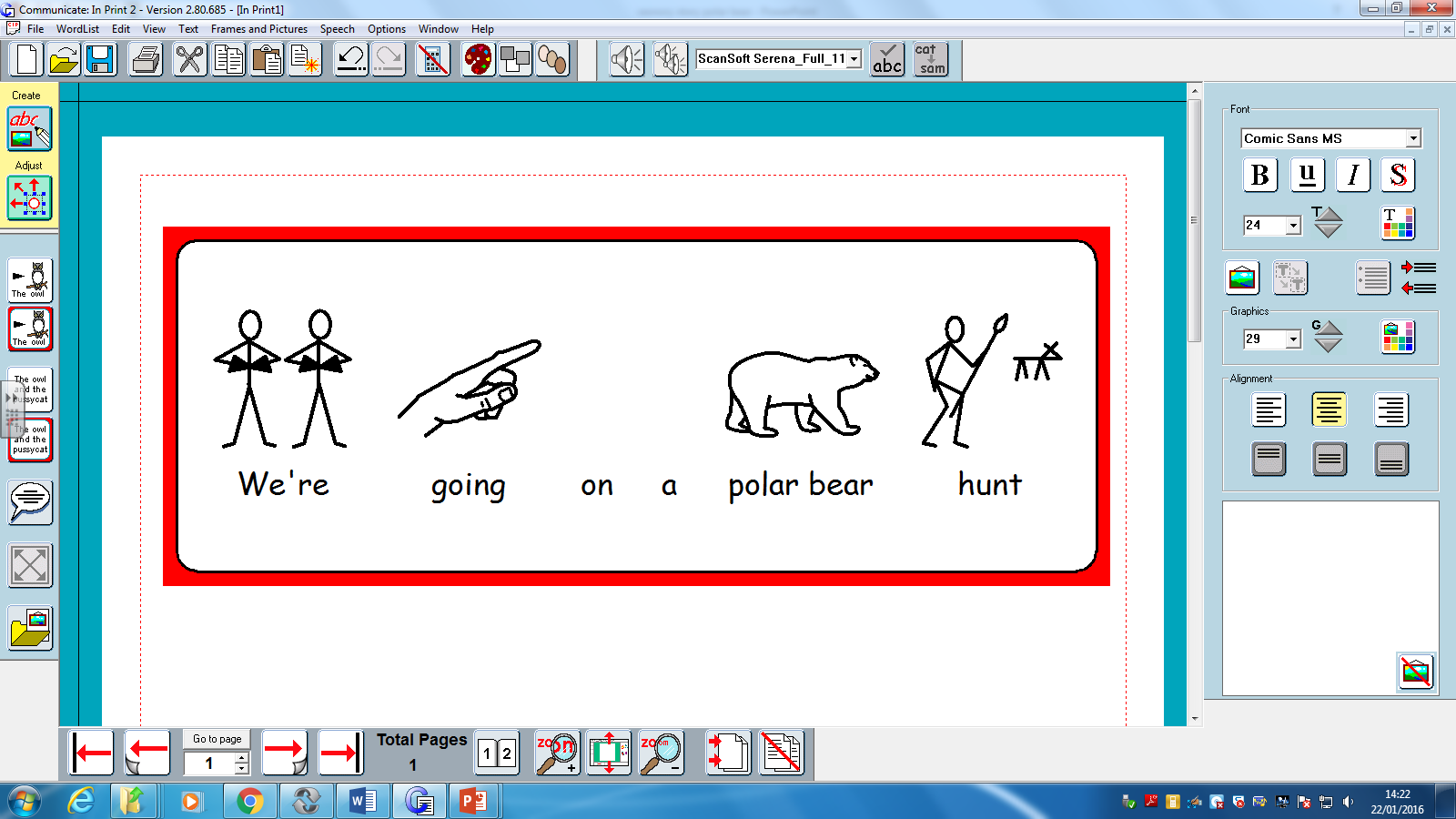 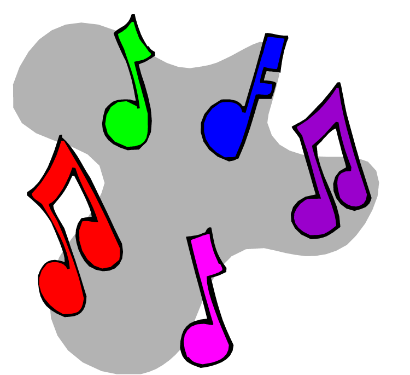 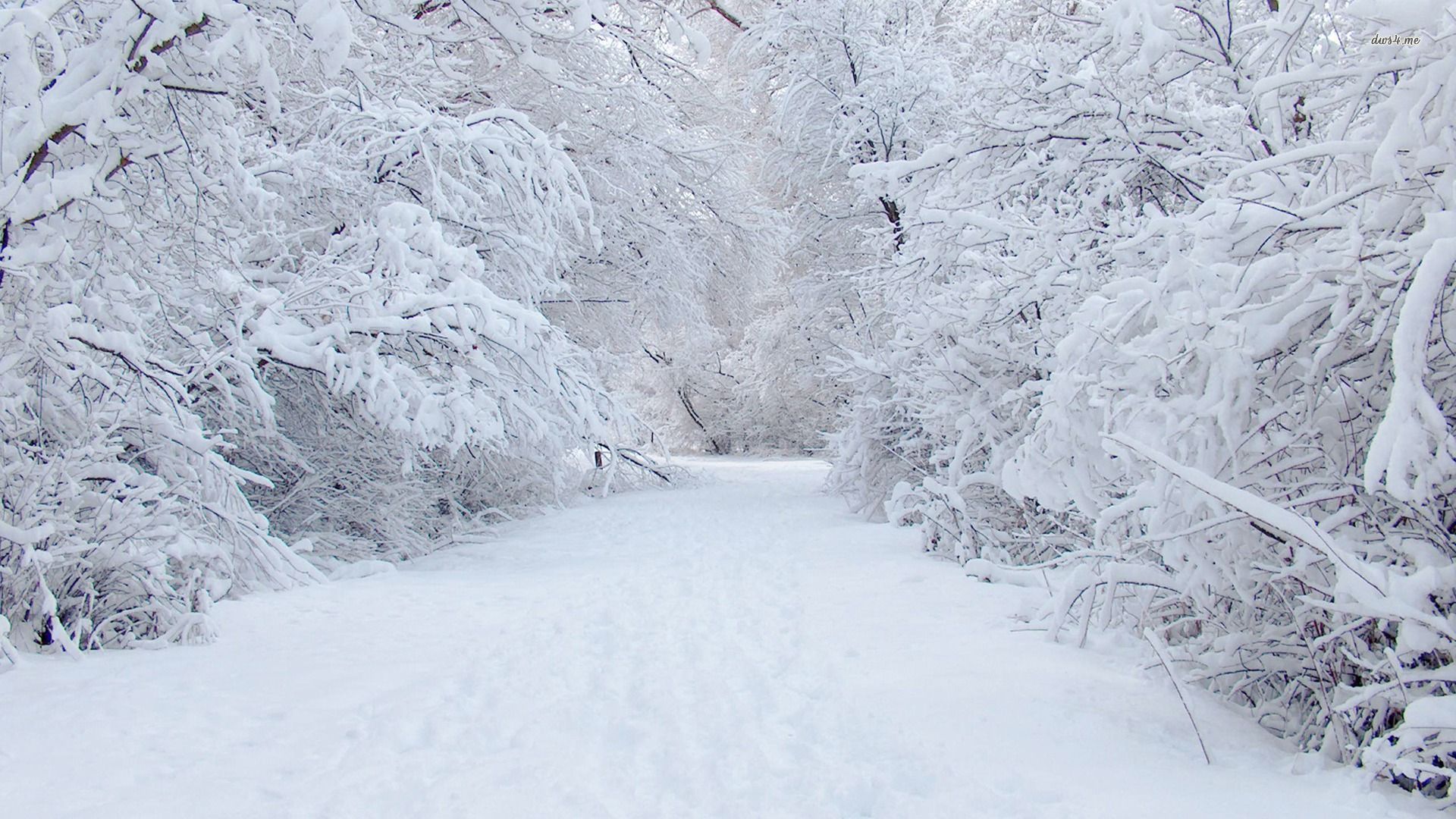 We’re going on a polar bear hunt
We’re going on a polar bear hunt
We’re going to catch a big one
I’m not scared
Uh-ho
Snow
Deep crunchy snow
We can’t go over it, we can’t go under it, we’ll have to go through it.
..
Tramp stamp crunch, tramp stamp crunch 
Instruments/resources: shakers, wrappers/cellophane to crunch, cotton wool to feel
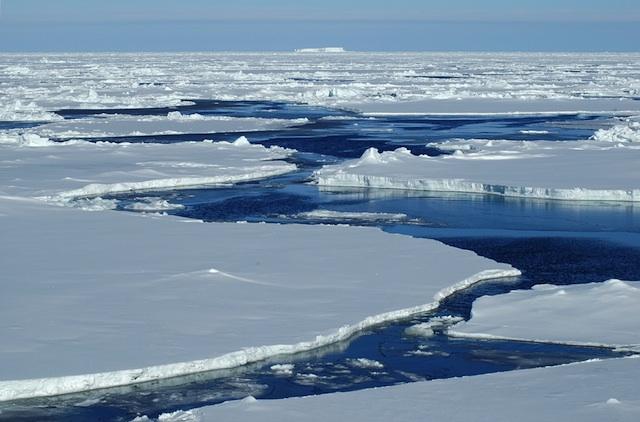 We’re going on a polar bear hunt	
We’re going on a polar bear hunt	
We’re going to catch a big one	
I’m not scared
Uh-ho
Ice
Cold sharp ice 
We can’t go over it, we can’t go under it, we’ll have to go through it.

Snap slip brrr, snap slip brrr 
Resources: ice cubes
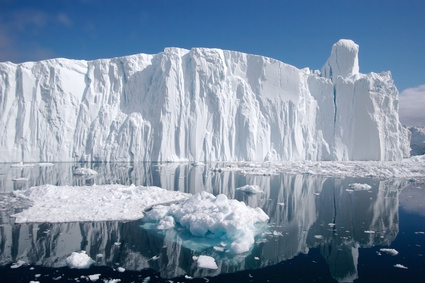 We’re going on a polar bear hunt
We’re going on a polar bear hunt
We’re going to catch a big one
I’m not scared
Uh-ho
Water
Freezing cold water
We can’t go over it, we can’t go under it, we’ll have to go through it.

Splash thrash ahh	Splash thrash ahh
Instrument/resources: water spray, hand bells
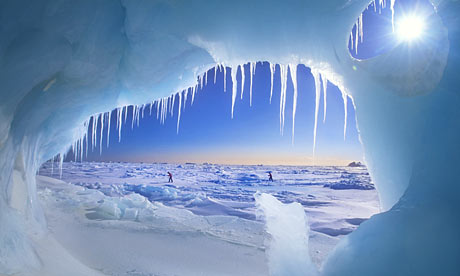 We’re going on a polar bear hunt
We’re going on a polar bear hunt
We’re going to catch a big one
I’m not scared
Uh-ho

An ice cave
We can’t go over it, we can’t go under it, we’ll have to go through it.
Shhh tiptoe  Shh tiptoe
Instrument/resources: LIGHTS OUT, torch, dark material
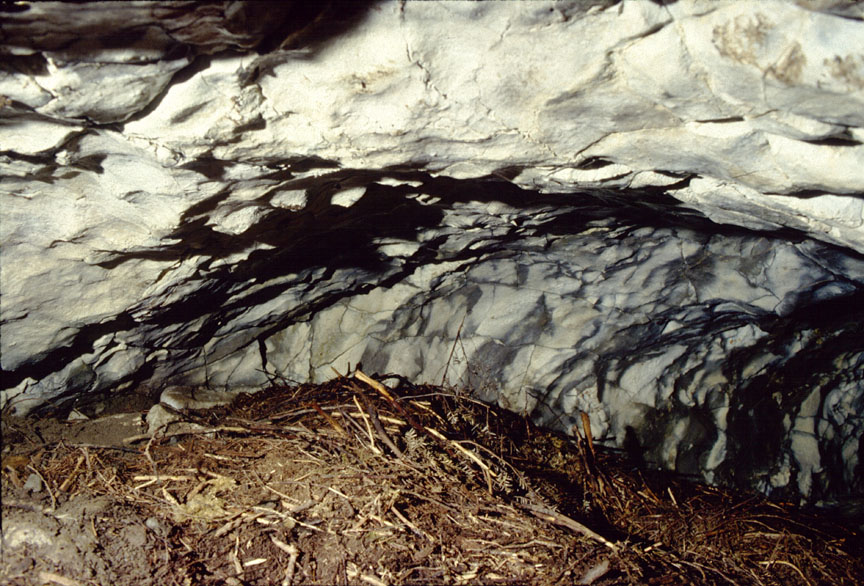 Grrrrr
What’s that??
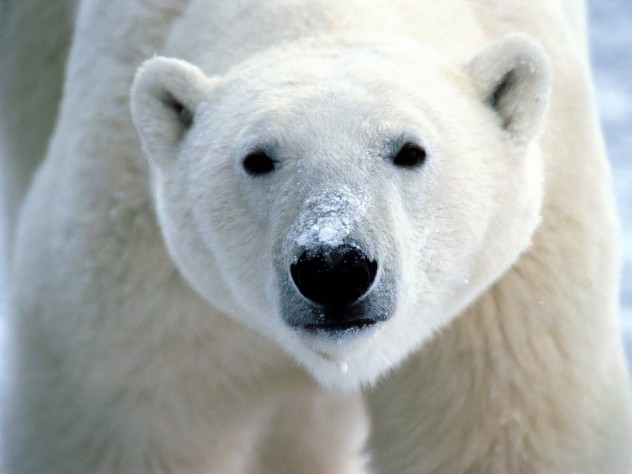 It’s a polar bear! ARGHH!
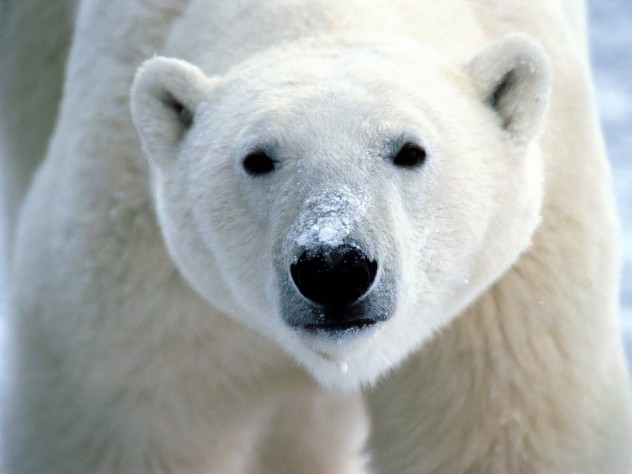 Back out the ice cave
Shh tiptoe Shh tiptoe
Back through the water
Splash thrash ahhh  Splash thrash ahhh
Back over the ice
Snap slip brrrr   snap slip brrrr
Back through the snow
Tramp stamp crunch  Tramp stamp crunch
And through the front door
Up the stairs
And back into bed!
Phew!
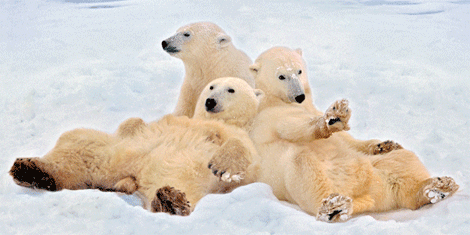 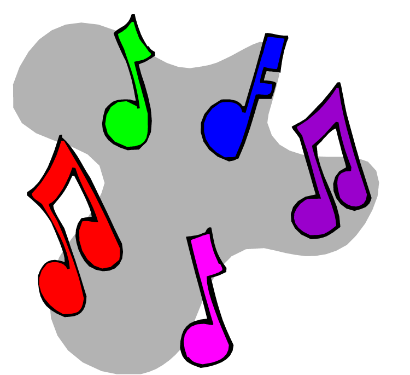 Lay down and relax.